INTOSAI
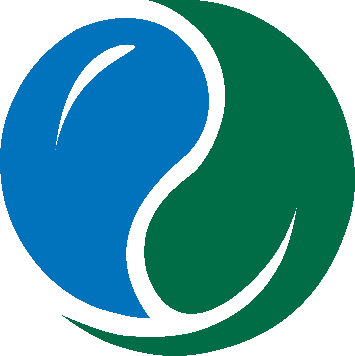 WGEA
Working Group on Environmental Auditing
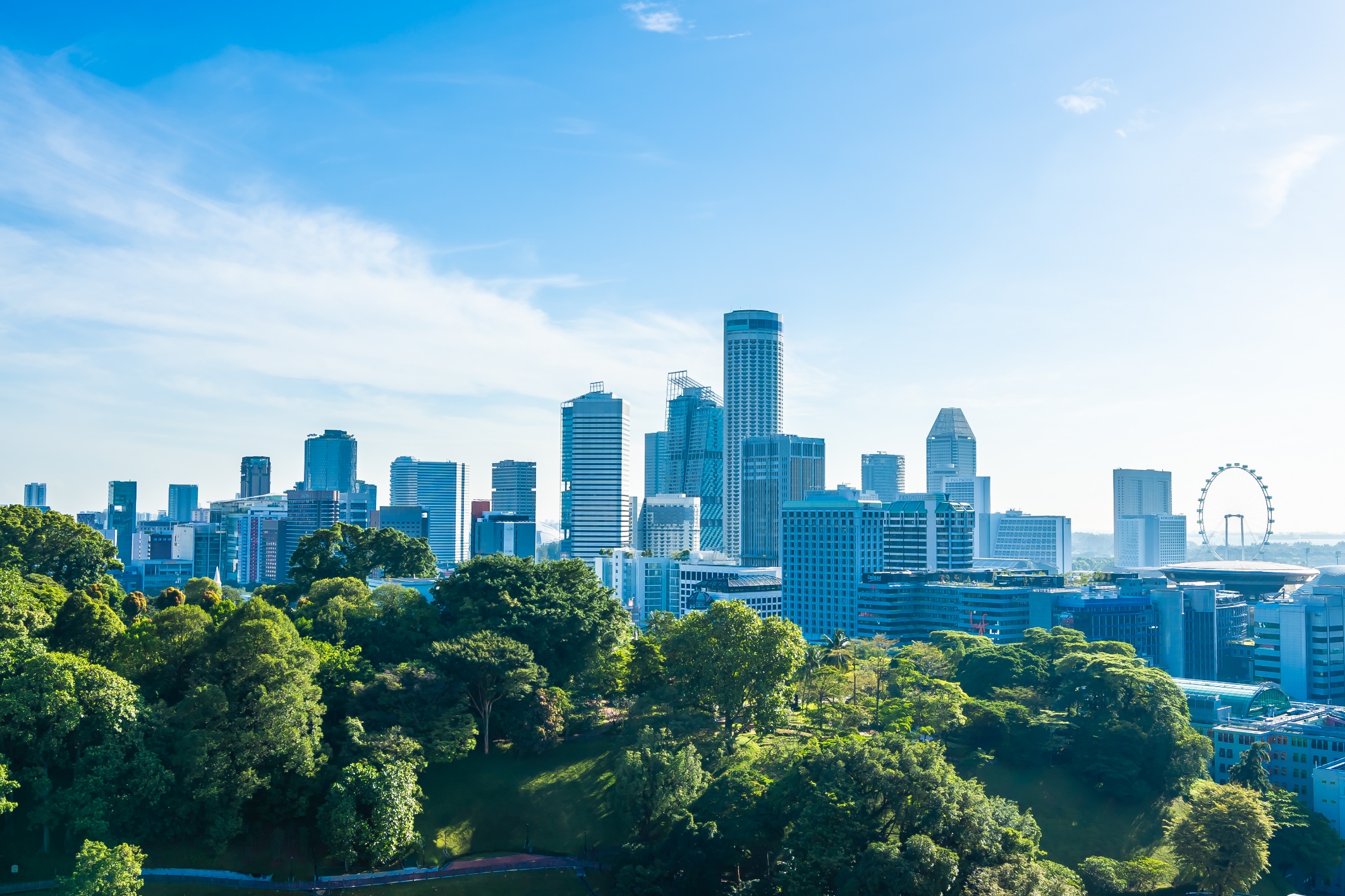 ^
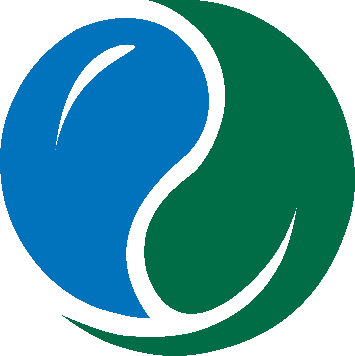 INTOSAI WGEA
PROGRESS REPORT
INTOSAI
Working Group 
On Environmental
Auditing
The 11th INTOSAI KSC MEETING
12 – 14 JUNE 2019
PAMPANGA, PHILIPPINES
WGEA MEMBERSHIP
WGEA Members
77
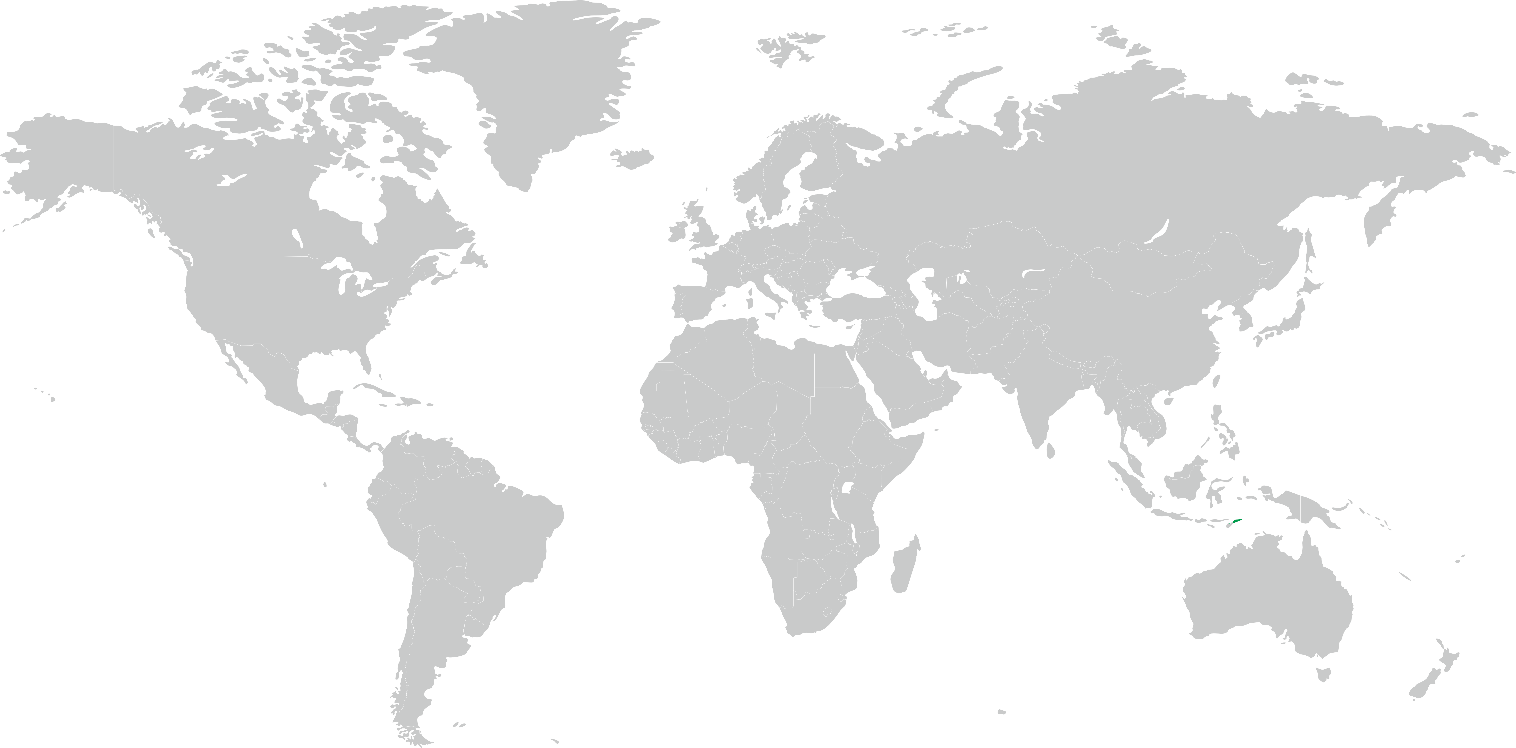 WGEA Steering Committee Members
16
Brazil, Cameroon, Canada, China, Czech Republic, European Court of Auditors (ECA), Estonia, India, Indonesia, Kuwait, Lesotho, Morocco, New Zealand, Pakistan, Philippines, United States
Regional WGEA
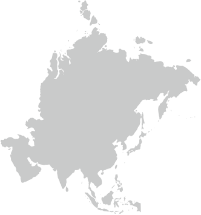 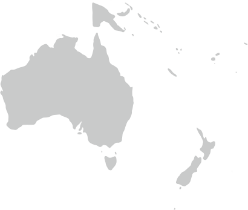 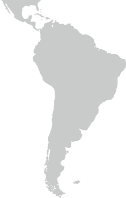 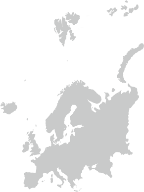 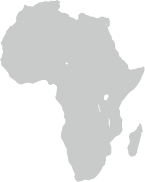 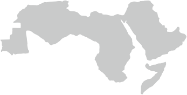 OLACEFS
EUROSAI
AFROSAI
ARABOSAI
ASOSAI
ACAG/PASAI
WORK PLAN 2017-2019
GOAL 1
1
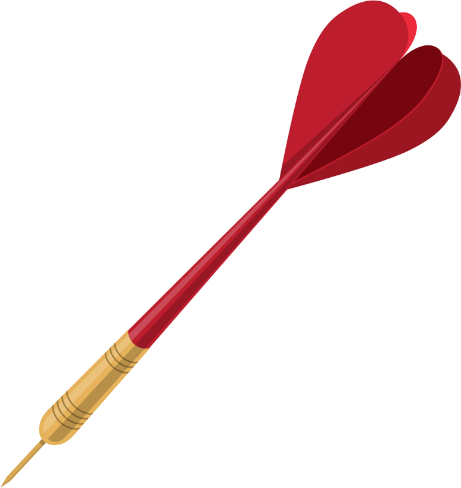 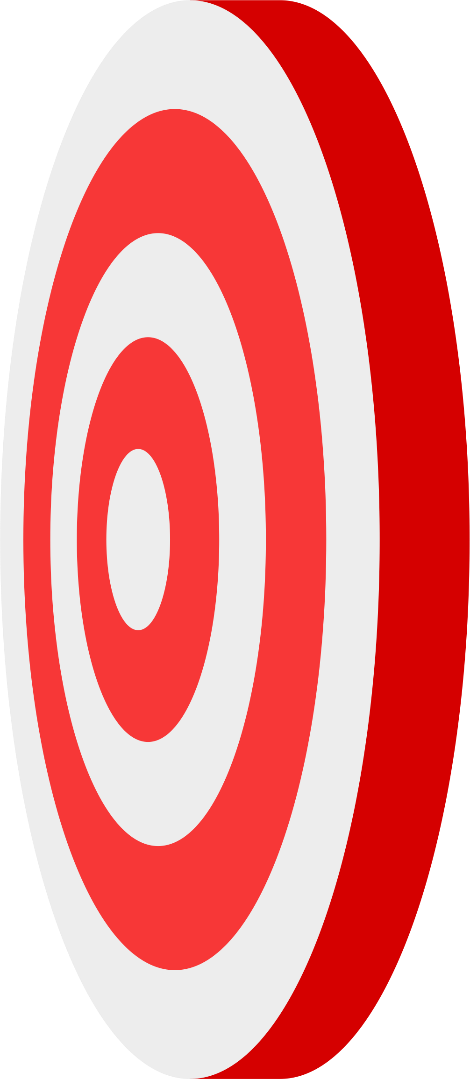 Up-date existing and develop new guidance materials available to SAIs, conduct research studies on emerging topics in environmental auditing
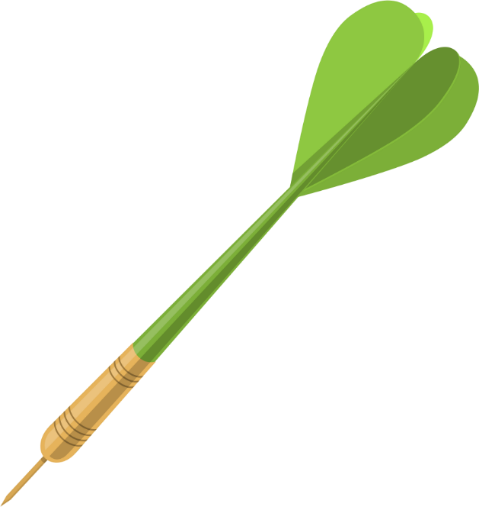 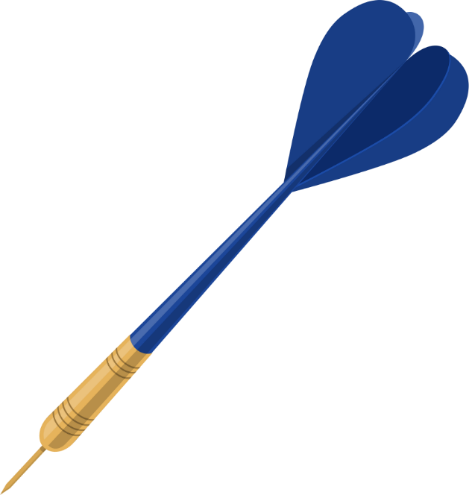 GOAL 2
Facilitate concurrent, joint, and coordinated audits
2
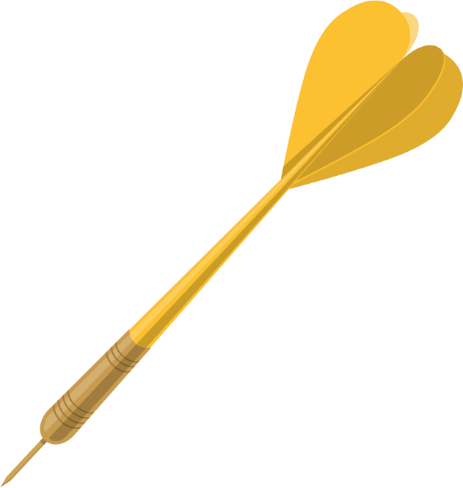 GOAL 3
3
Enhance information dissemination, exchange, and training
4
GOAL 4
Increase cooperation between the WGEA, international organizations and other INTOSAI bodies
Comments from 
SC members
April – May 2017
Approval of Project Plan
Sept 2017
Final version Project Plan
Oct 2017
Draft 
Project Plan
April  2017
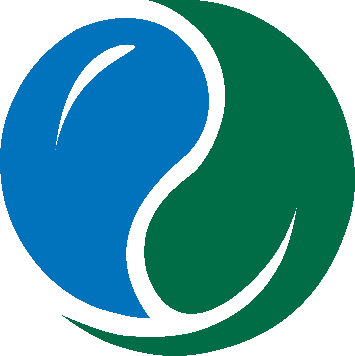 1
2
3
4
Exposure to INTOSAI Community
March- April 2019
SC members approval on the final draft
Sept 2018
Elaborated Table of Contents
Dec 2017
MILESTONES
Draft  output
July 2018
8
7
6
5
Endorsement (WGEA Assembly meeting)
August 2019
QA process,
lay outing
June – July 2019
Final version
May 2019
XXIII INCOSAI
September 2019
10
11
12
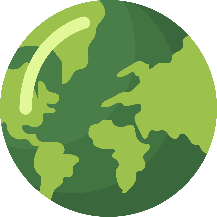 9
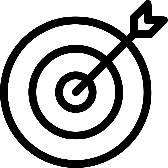 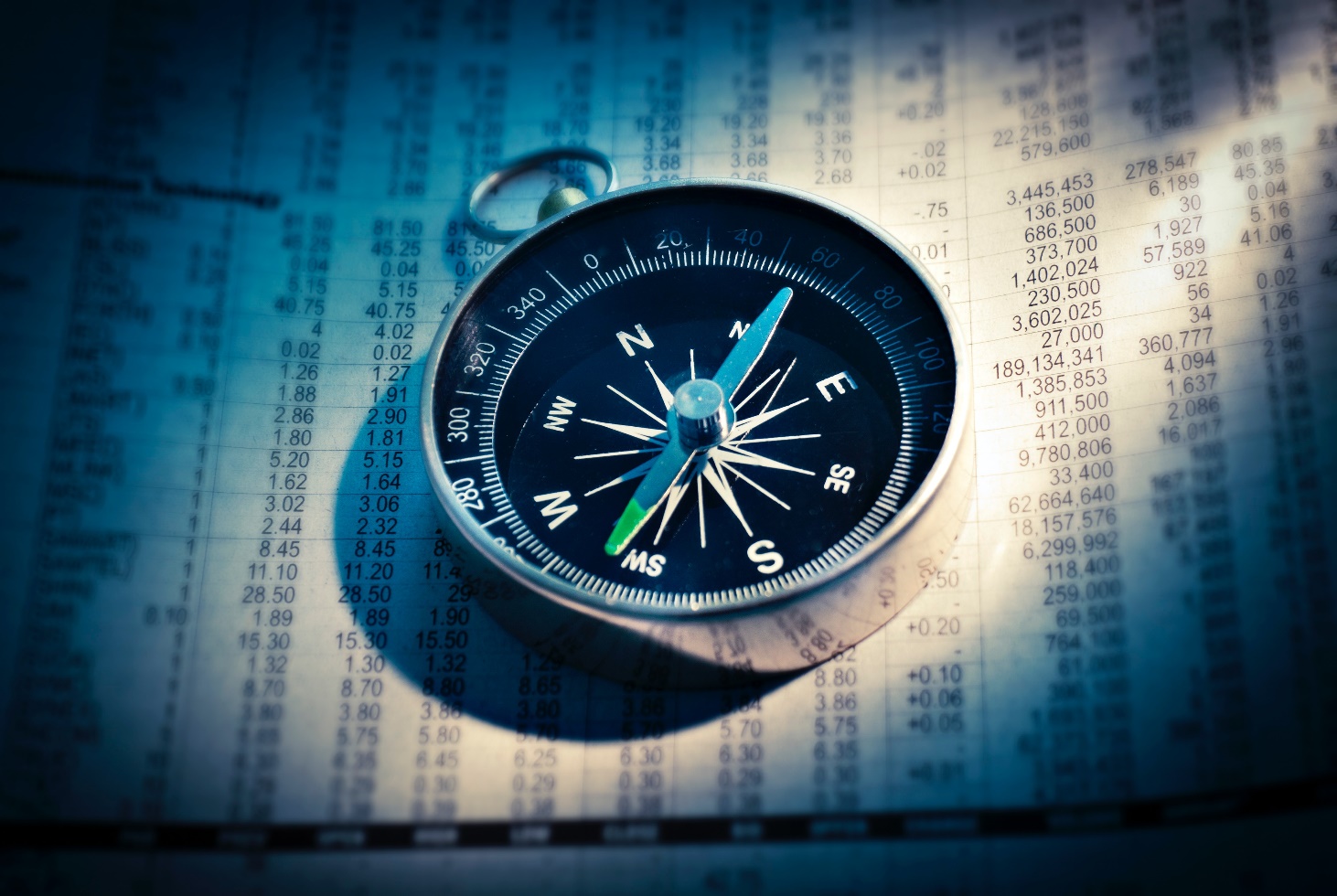 GOAL 1
GUIDANCE MATERIALS
Climate Change
Agriculture and Food Production
Land Organization and soil quality management
SDGs – through environmental auditing
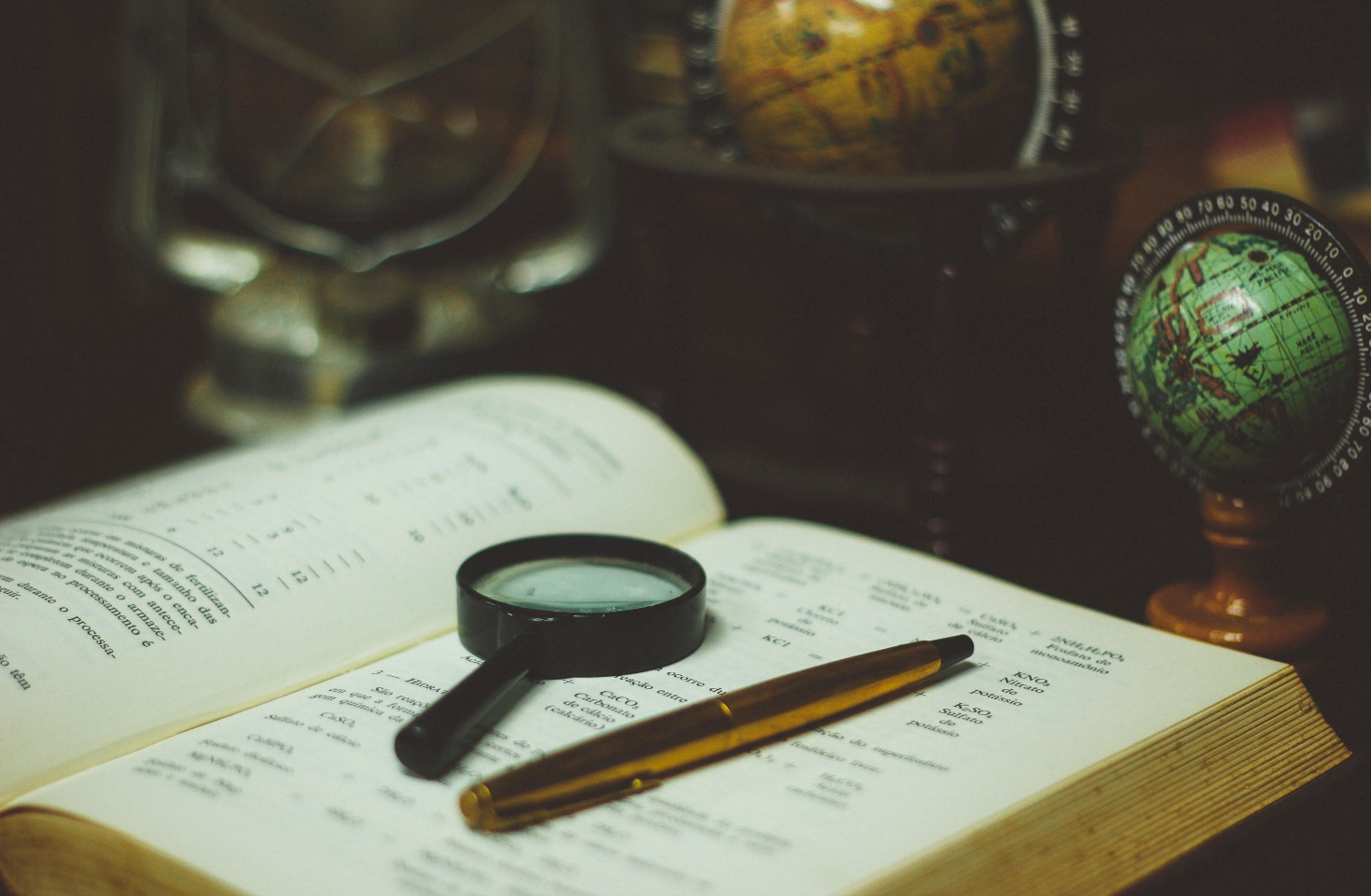 Visibility of environmental auditing
 Environmental Health
 Waste Water 
 Greening Cities
RESEARCH PAPERS
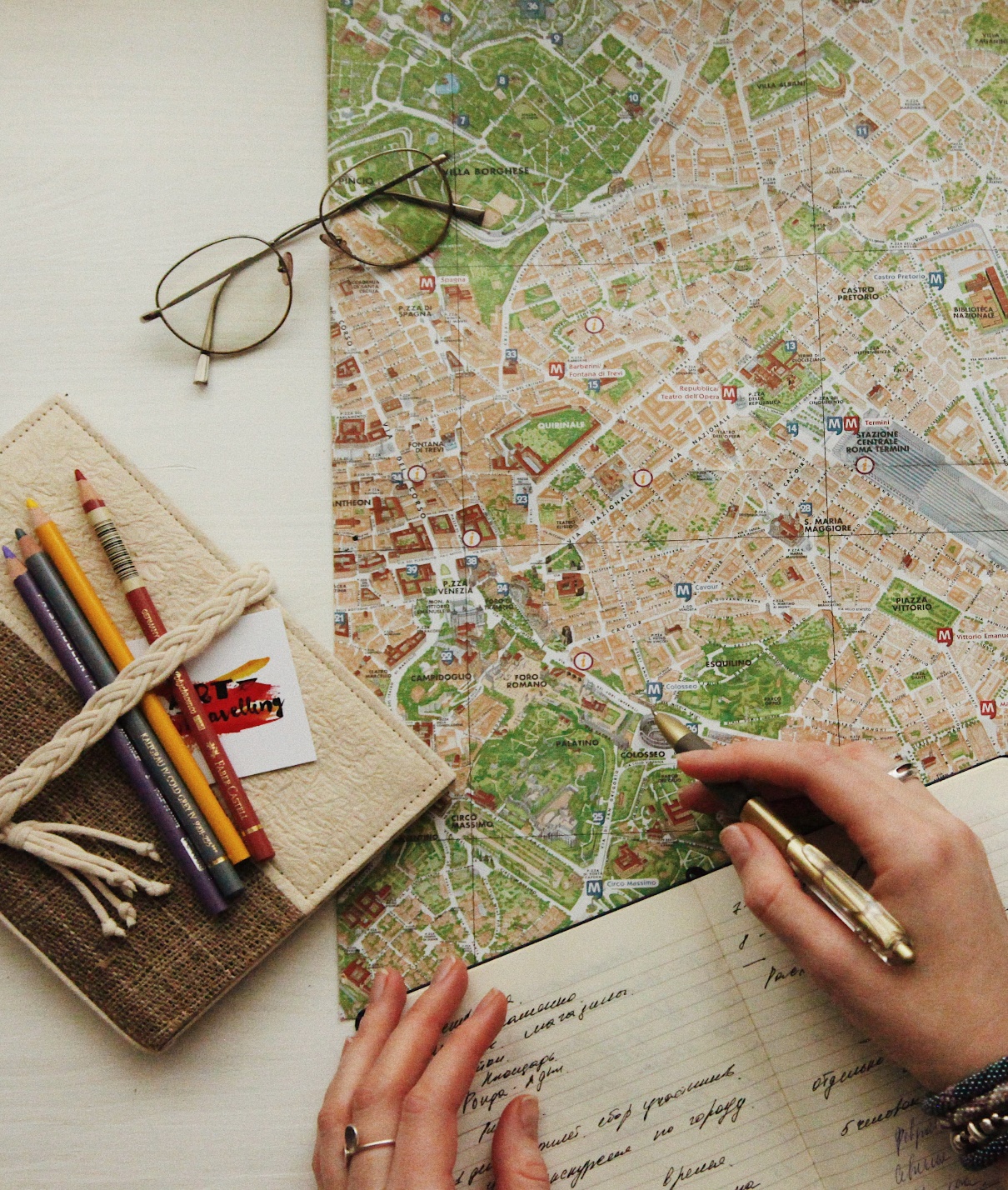 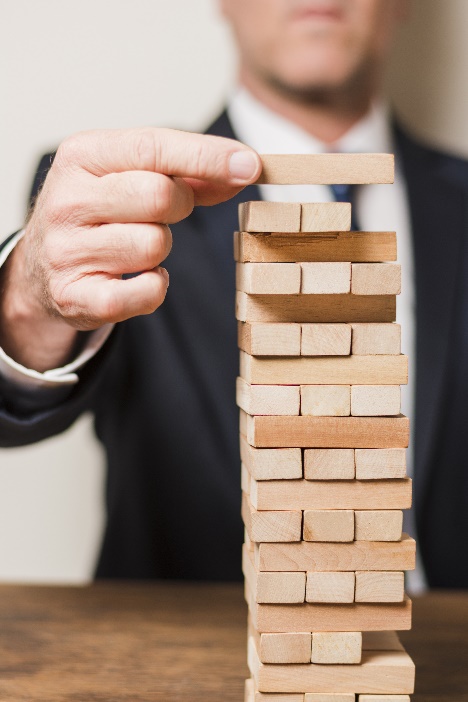 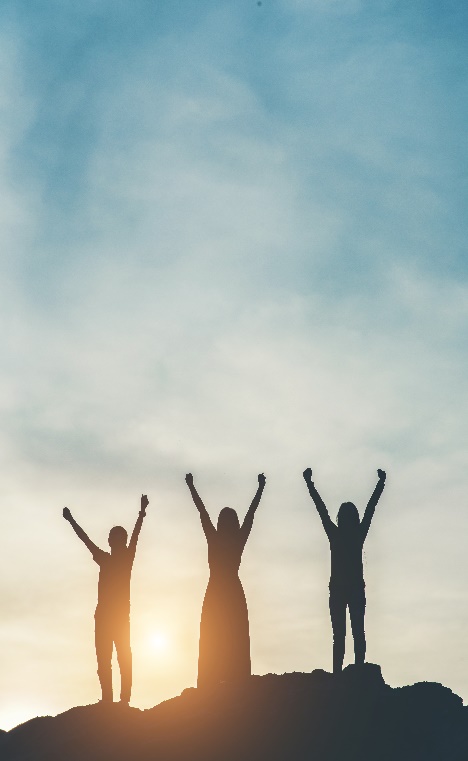 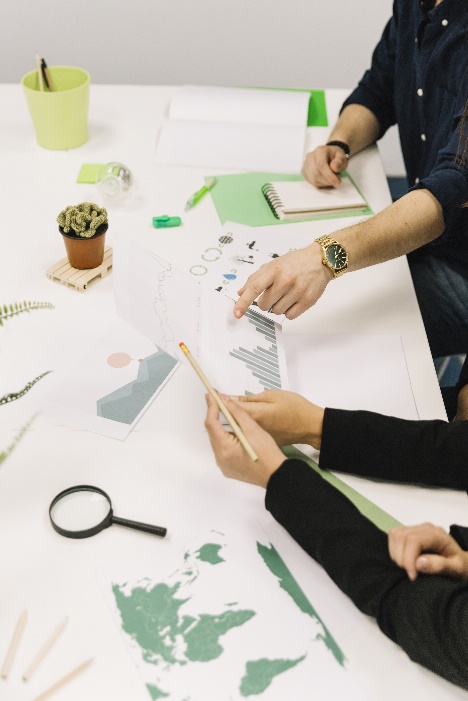 GOAL 2
Encourage regional Cooperative Audits
Encourage other Cooperative Projects in Regional WGEA
GOAL 3
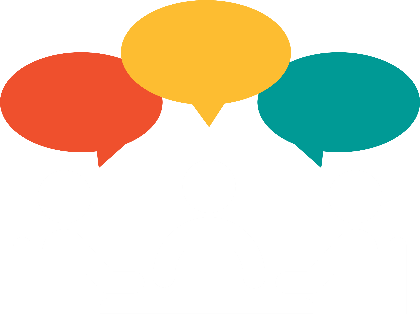 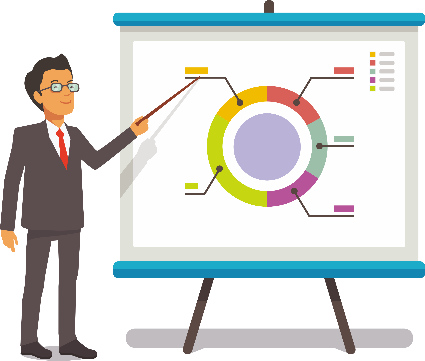 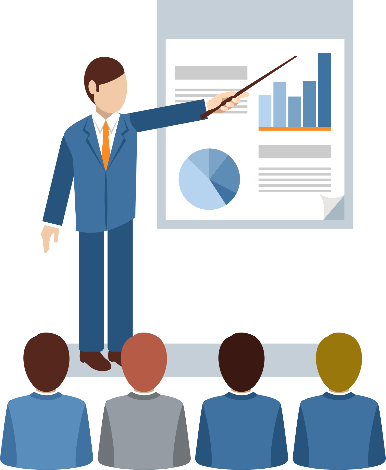 Assembly Meetings, Regional Annual Meetings
Training on Environmental Auditing
Develop new
Training Tools
Publish
Greenlines
9th Environmental Survey
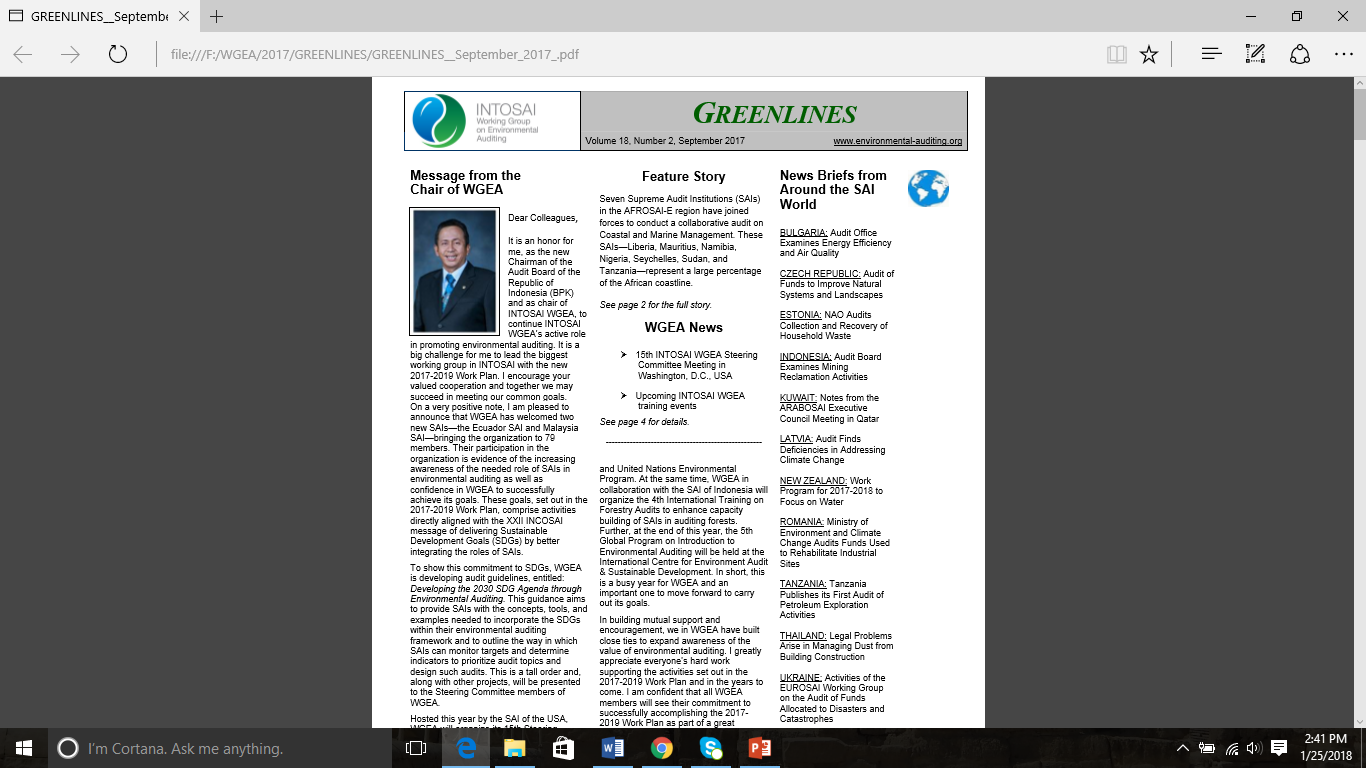 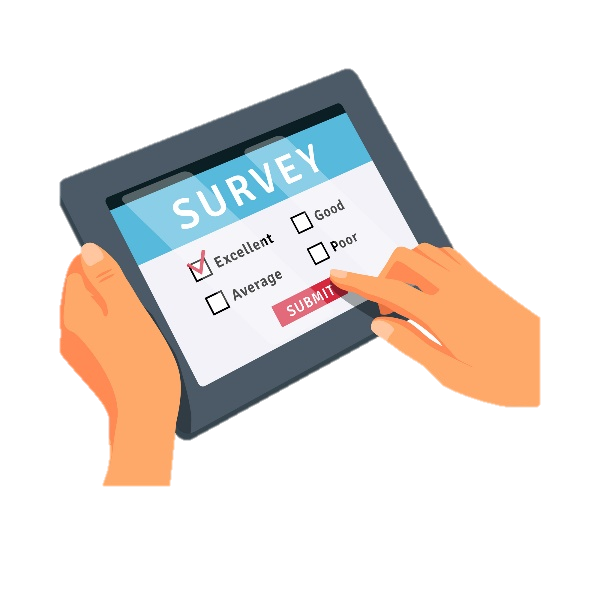 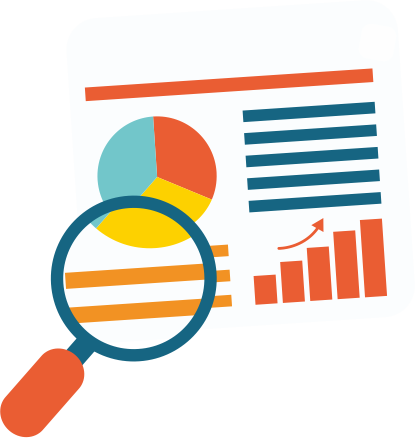 Audit report collection
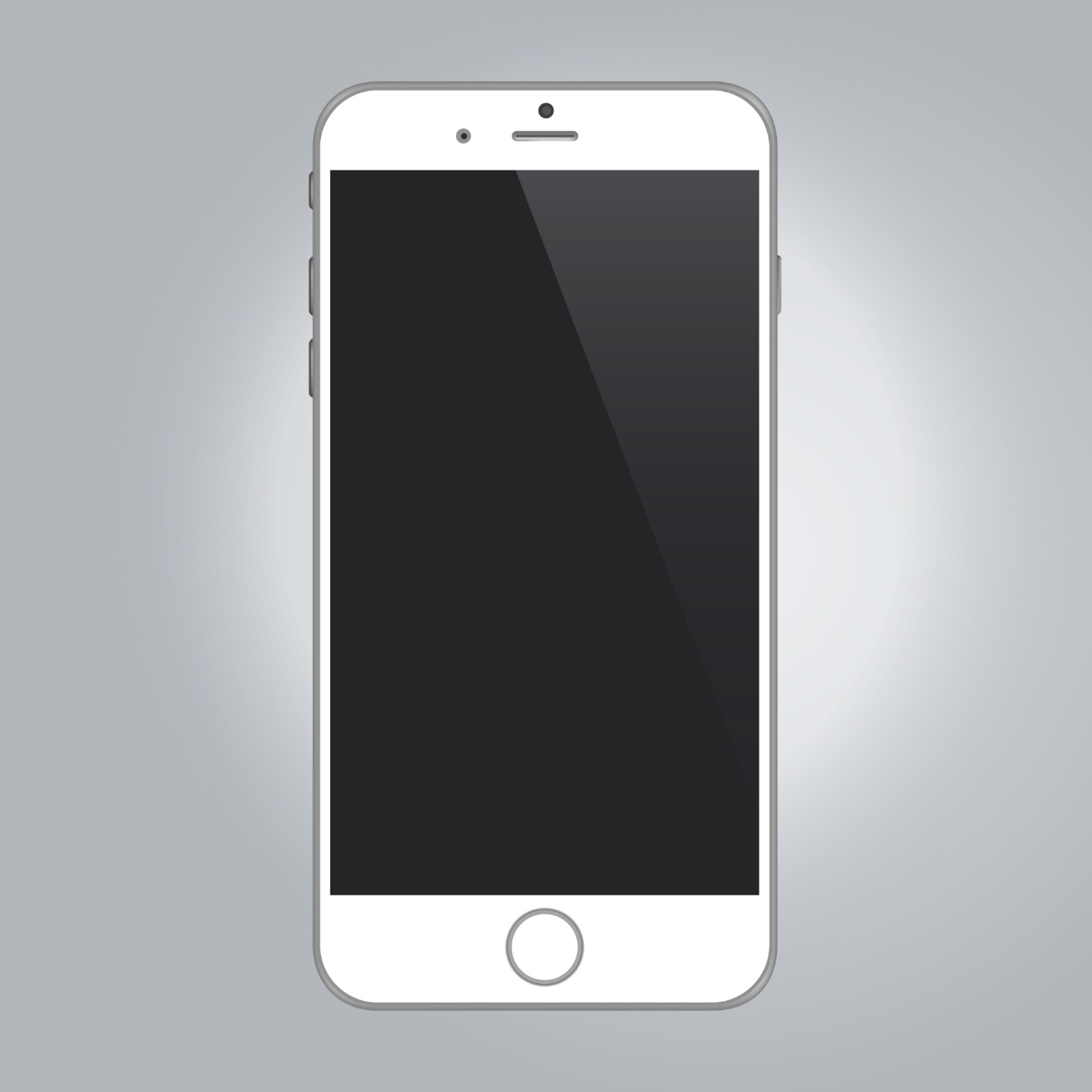 GOAL 4
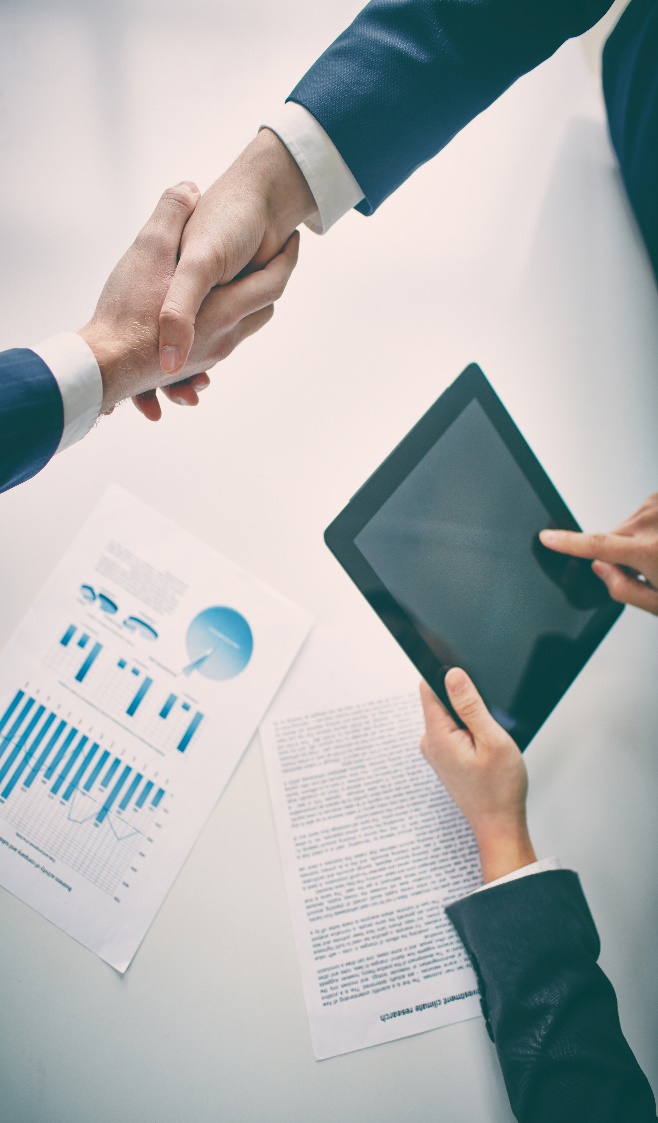 Cooperation with the CBD Secretariat (Convention on Biological Diversity)
Auditing Biodiversity: Guidance for Supreme Audit Institutions
Continuous cooperation with the UNEP, UNDESA
Establishing new partnerships
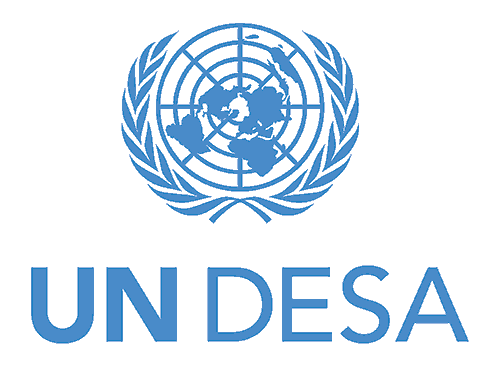 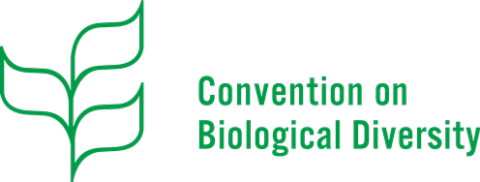 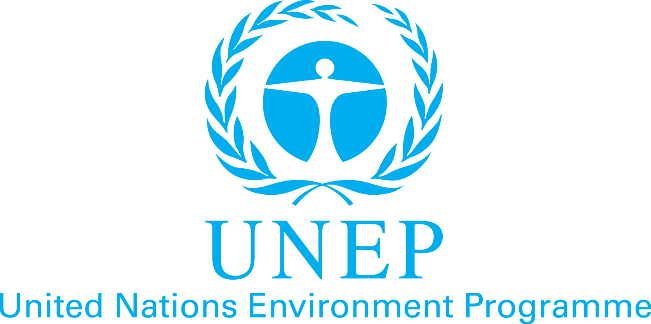 QA LEVEL
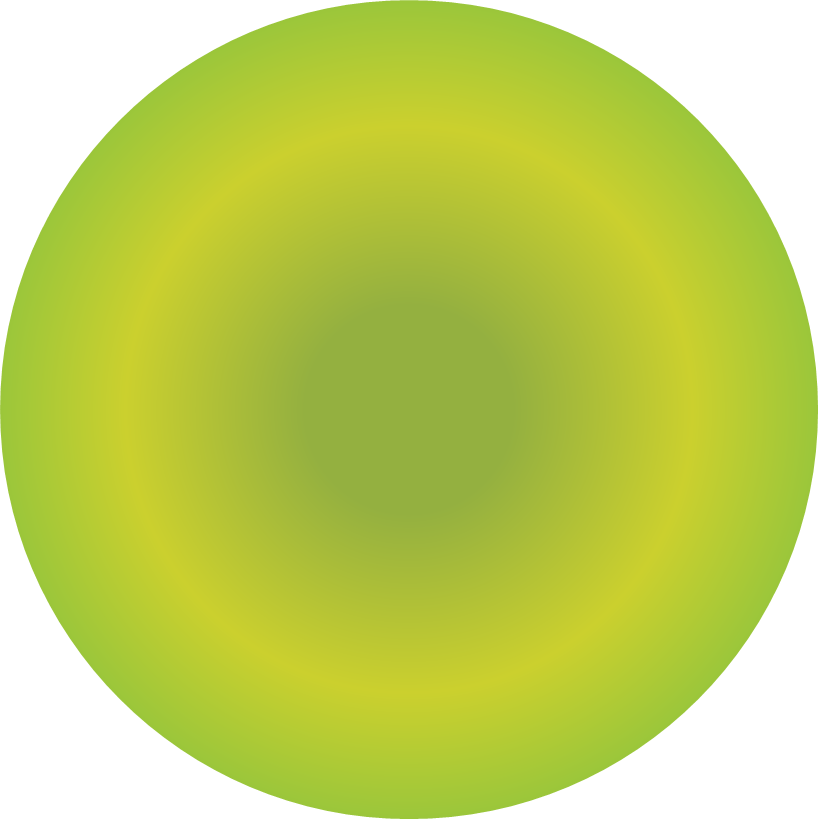 01
Climate Change: Strengthen resilience and adaptive capacity to climate-related hazards and natural disasters in all countries
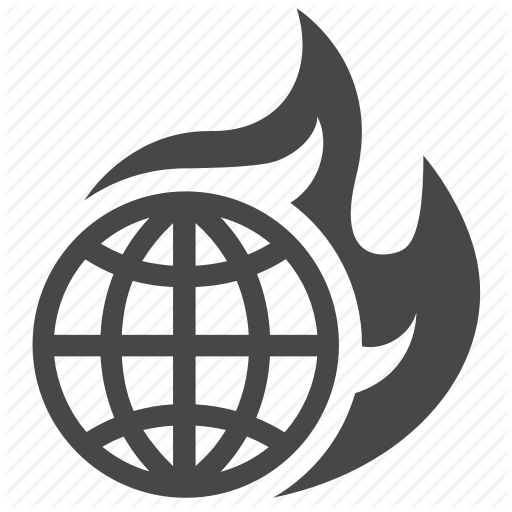 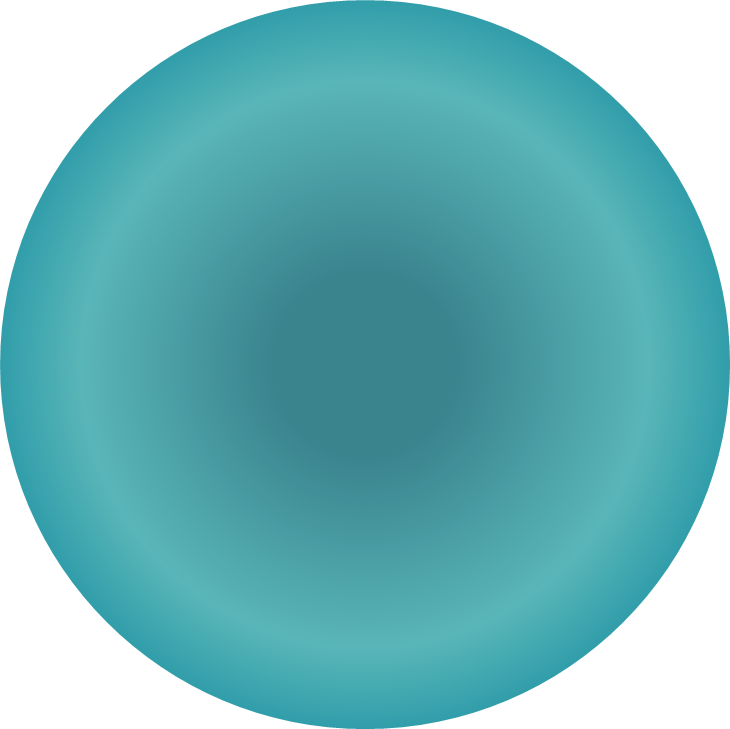 QA LEVEL 3
Auditing Agriculture and Food Production: Guidance for SAIs
02
Update the INTOSAI WGEA 2007 Guidance Material on Auditing Biodiversity
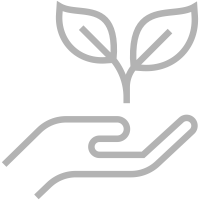 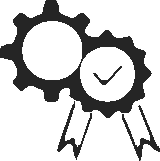 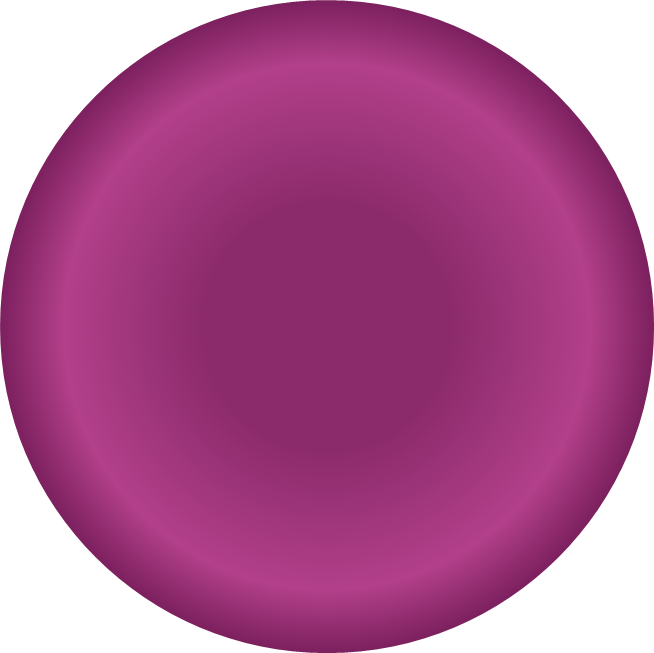 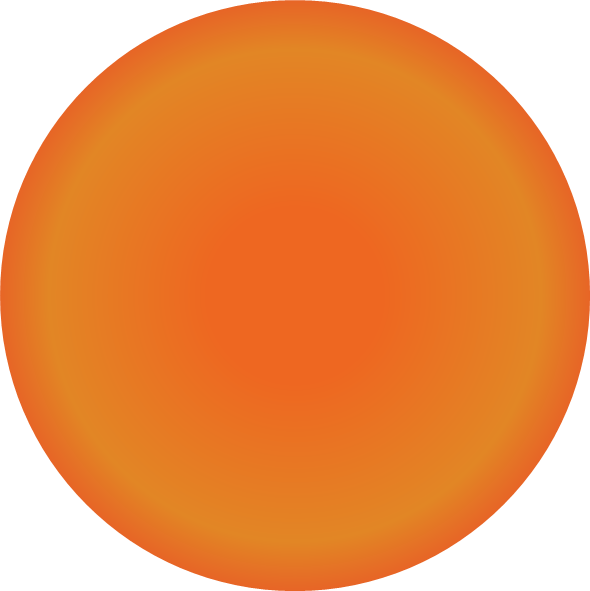 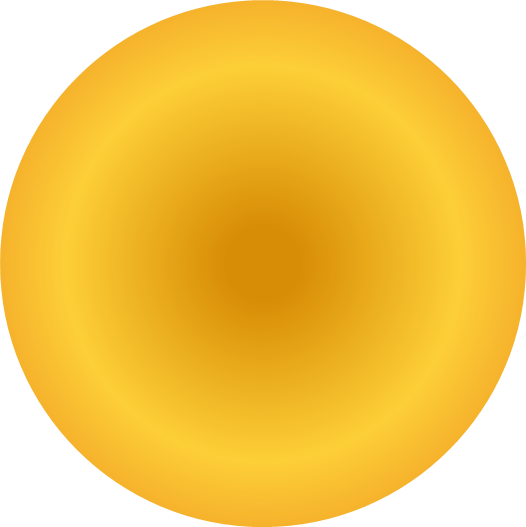 GUIDANCE
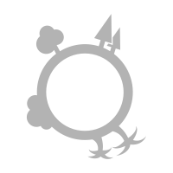 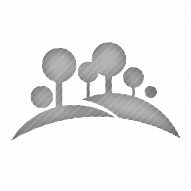 Auditing Land organization and soil quality management – 
Combating desertification: Guidance for SAIs
03
Delivering the 2030 Agenda (Sustainable Development Goals) through Environmental Auditing
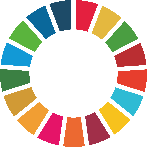 05
04
QA LEVEL 3
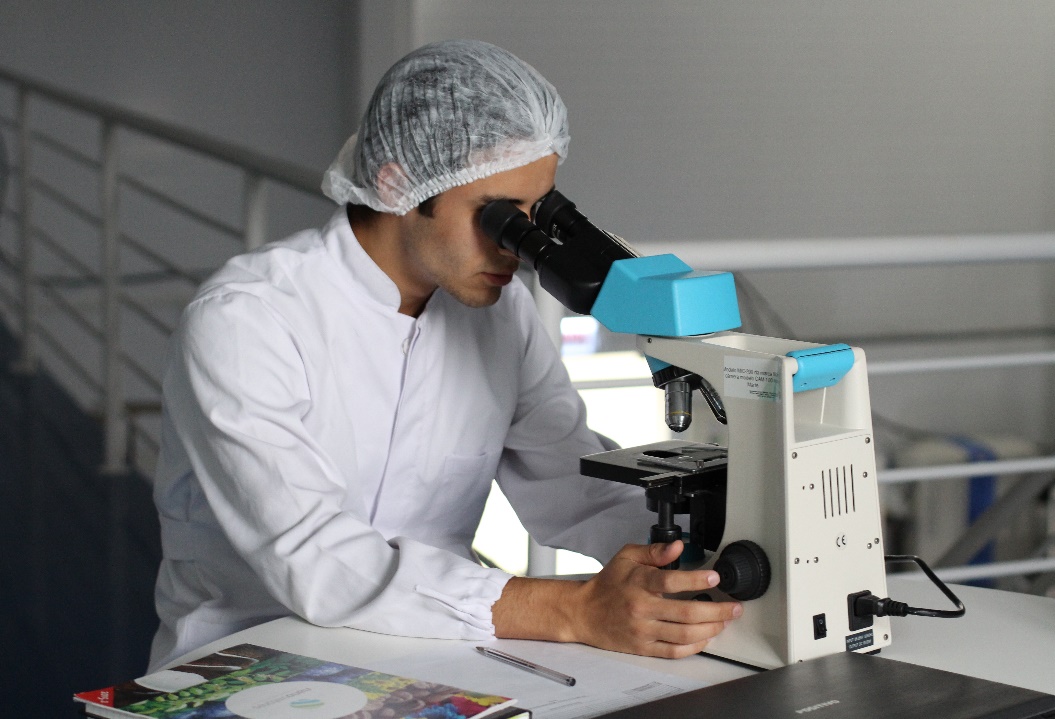 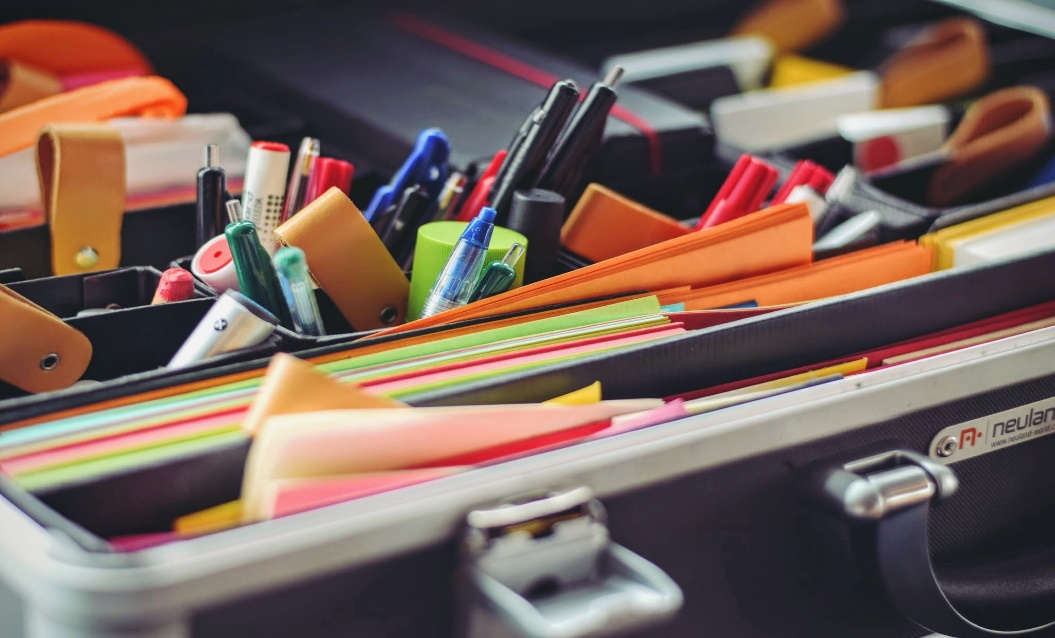 RESEARCH PROJECTS
TRAINING TOOLS
E-learning Course (MOOC) on waste 
Training tools on greening the SAIs 
Training Tool on: Environmental Data: Resources and Option for SAIs
Visibility on Environmental Auditing (Communication)
Environmental Health (focus on Air Pollution)
Greening Cities
Water Sanitation (Waste Water)
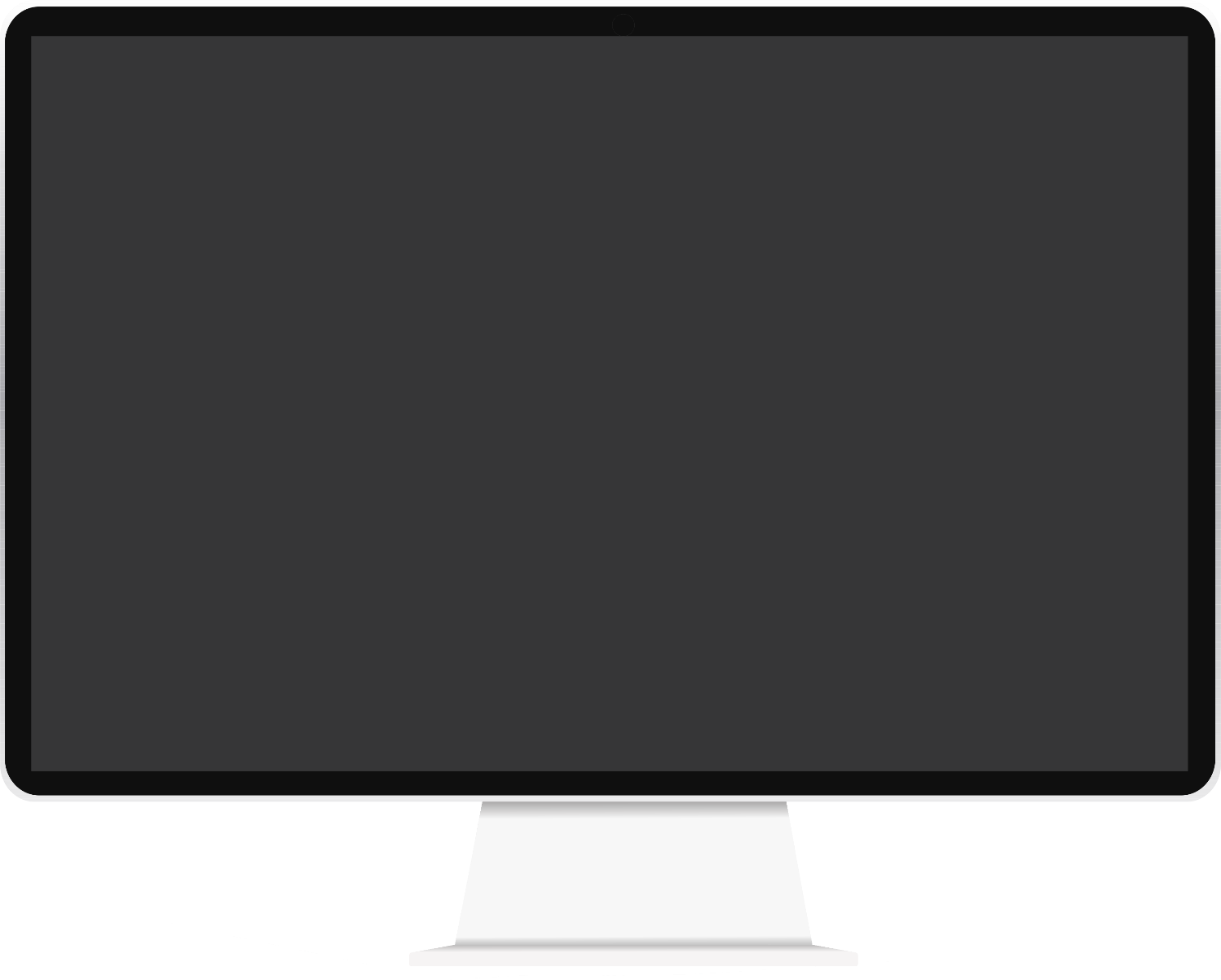 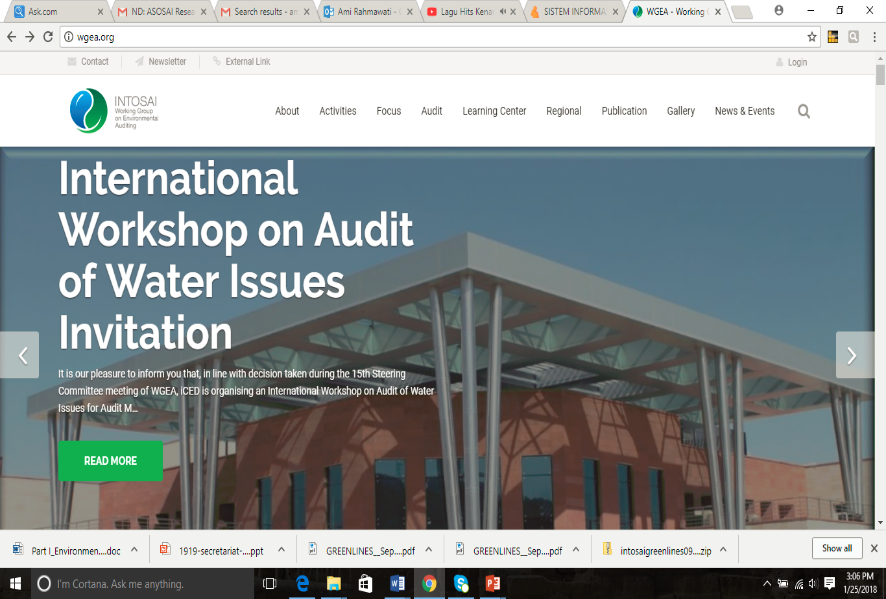 More information,
please click www.wgea.org
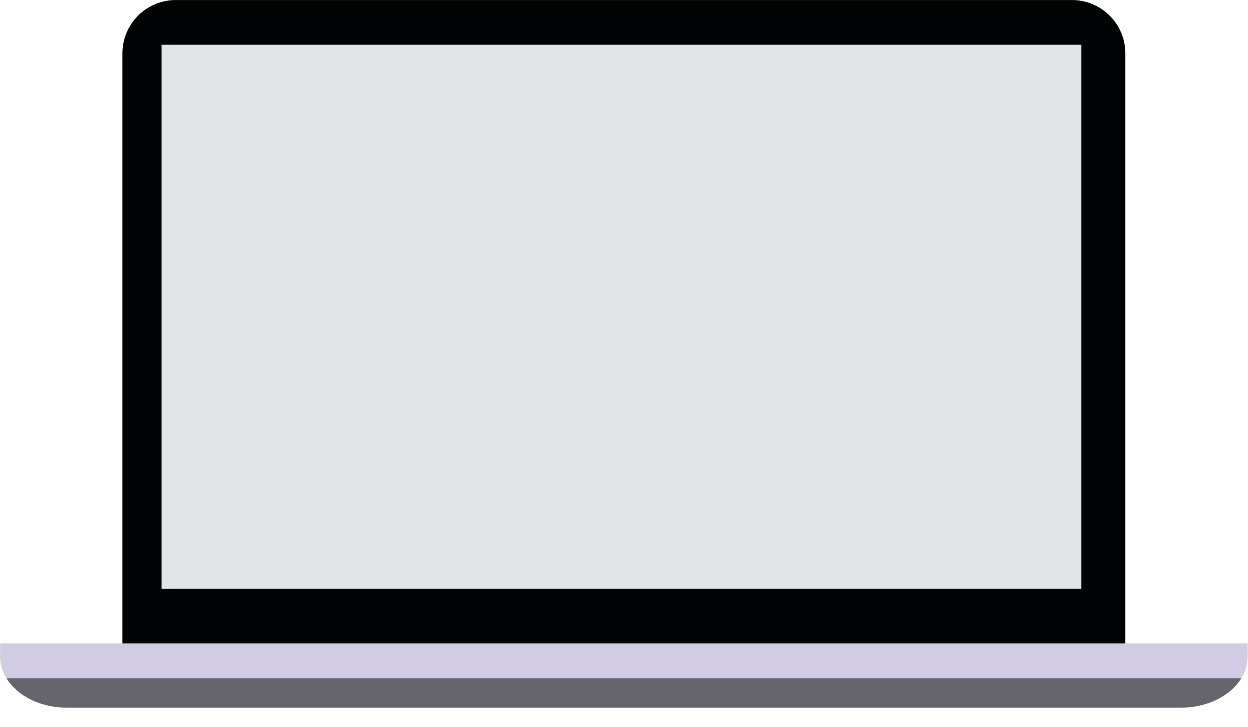 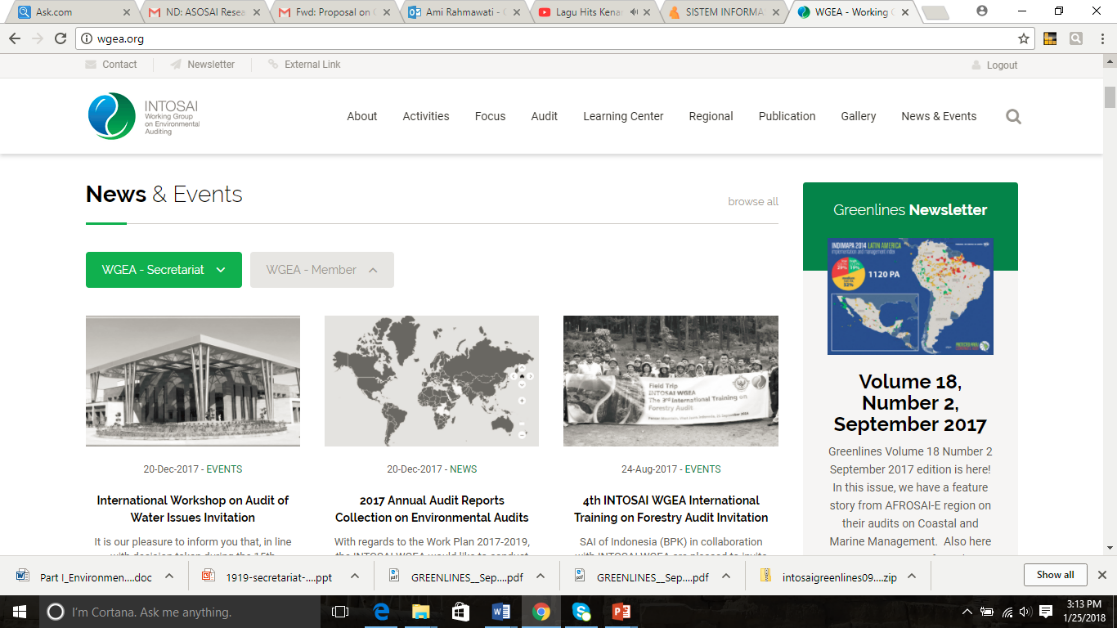 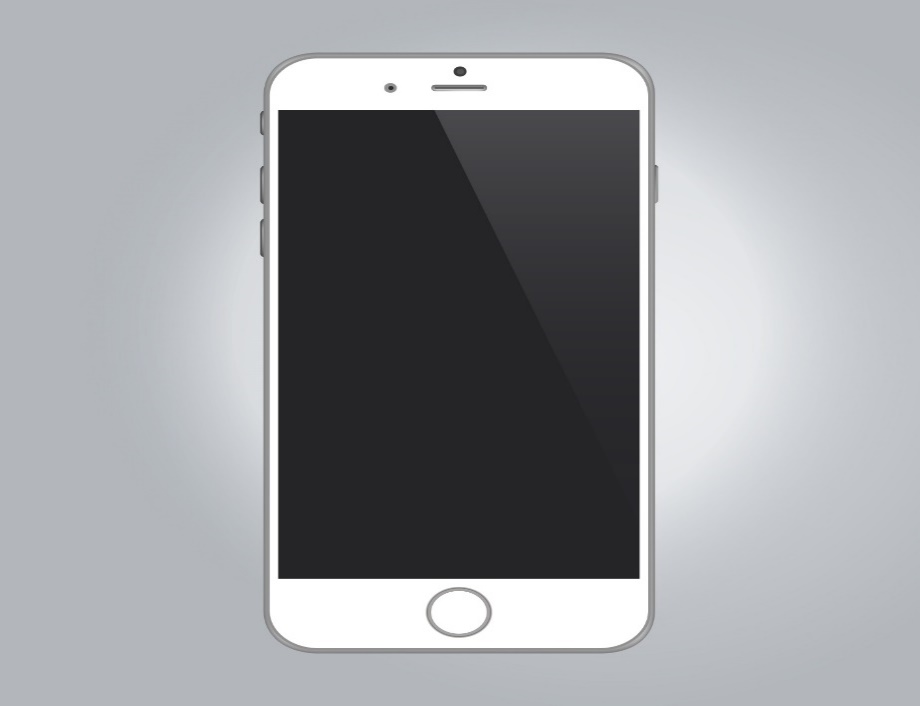 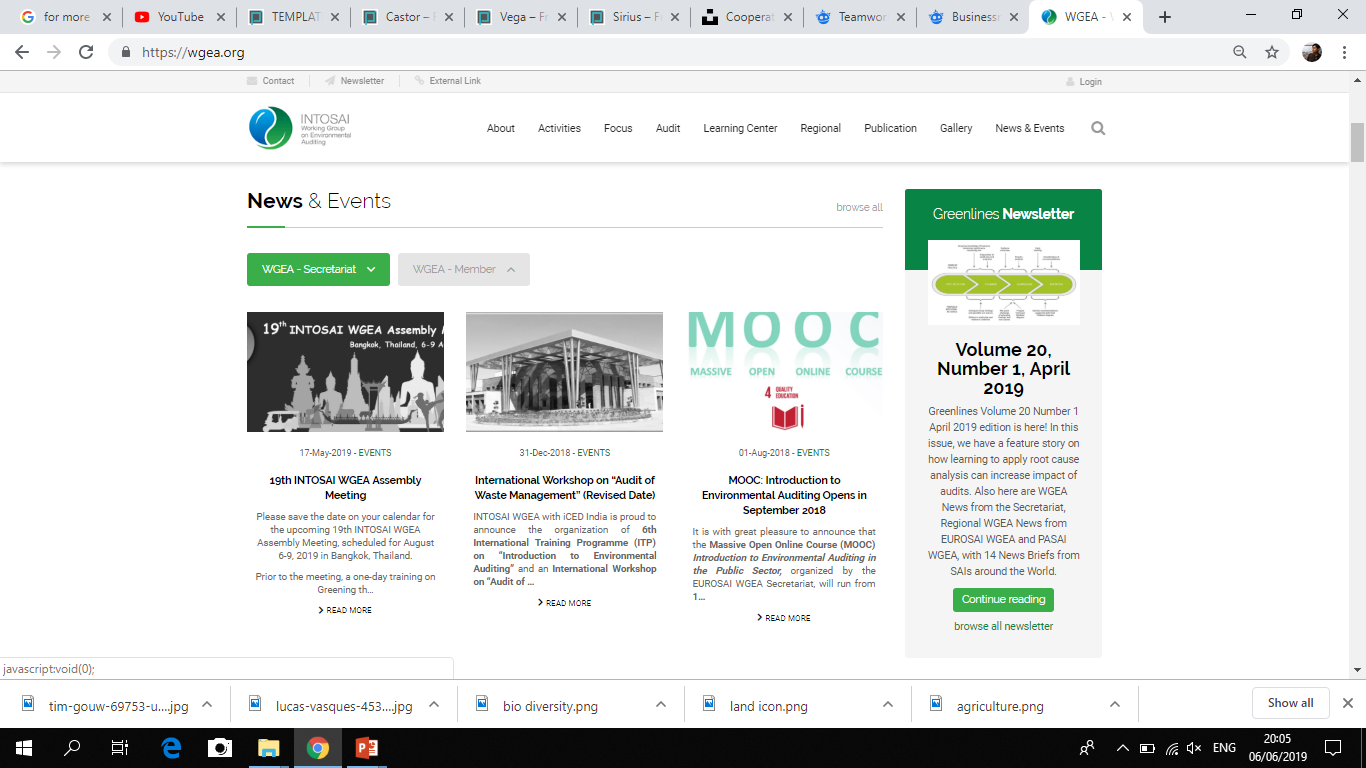 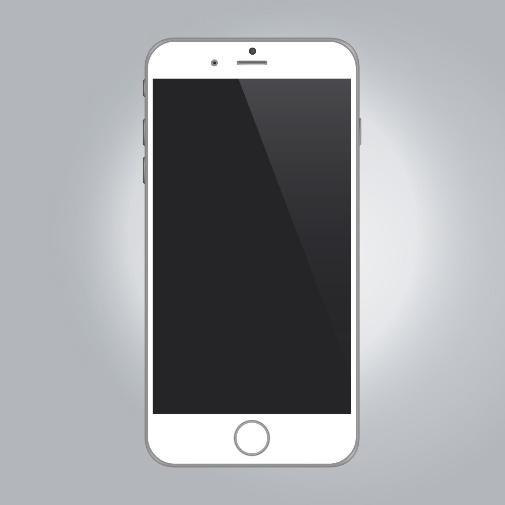 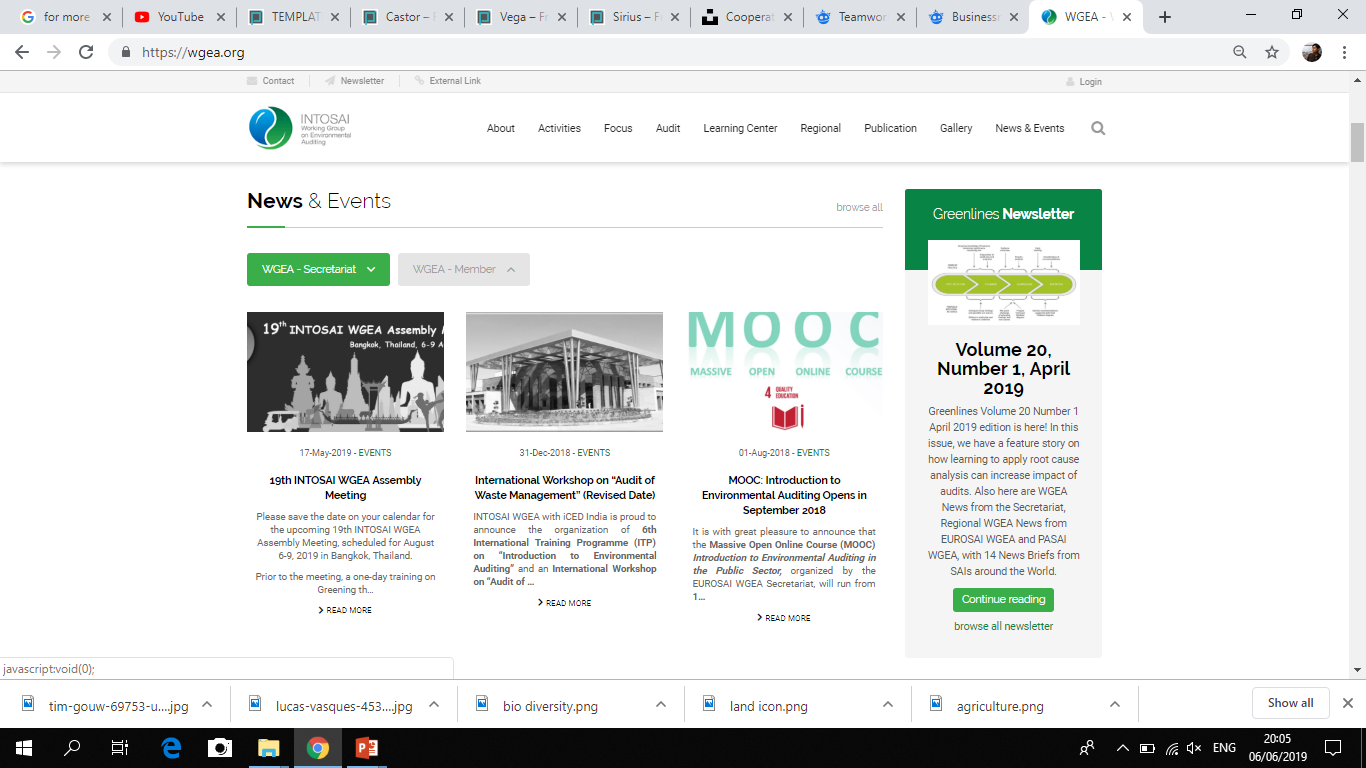